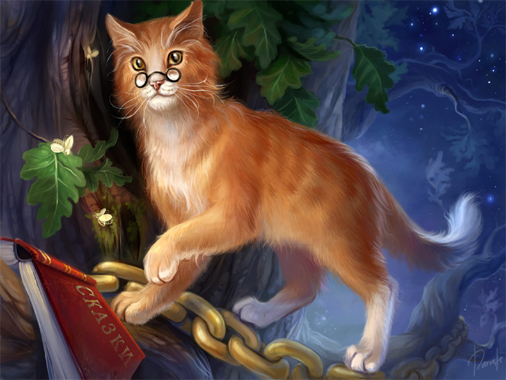 Презентация  на тему русские  народные сказки для детей  дошкольного возраста.
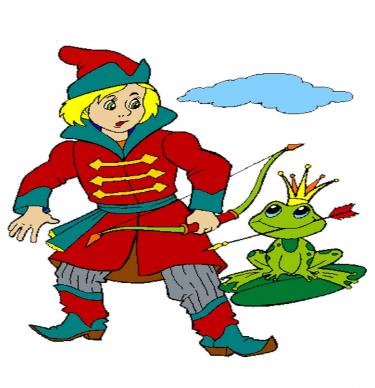 Пальчиковая гимнастика «Любимые сказки».
(Дети поочередно загибают пальчики. На последнюю строчку — хлопают в ладоши.)
Будем пальчики считать,Будем сказки называтьРукавичка, Теремок,Колобок — румяный бок.Есть Снегурочка — краса,Три медведя, Волк — Лиса.Не забудем Сивку-Бурку,Нашу вещую каурку.Про жар-птицу сказку знаем,Репку мы не забываемЗнаем Волка и козлят.Этим сказкам каждый рад.
(Звучит мелодия песни «В мире много сказок»).
 
Сказка долгожданная в гости к нам спешит,
Музыка знакомая об этом говорит.
Вокруг нас и там и тутСказки разные живут.На полянке есть загадки.Отгадайте без подсказокКто герои этих сказок?
Называйте, посмелей,Этих сказочных друзей!
Возле леса, на опушке,
Трое их живет в избушке.
Там три стула и три кружки,
Три кровати, три подушки.
Угадайте без подсказки,
Кто герои этой сказки?
У Аленушки-сестрицы,Унесли братишку птицы.Высоко они летят,Далеко они глядят.
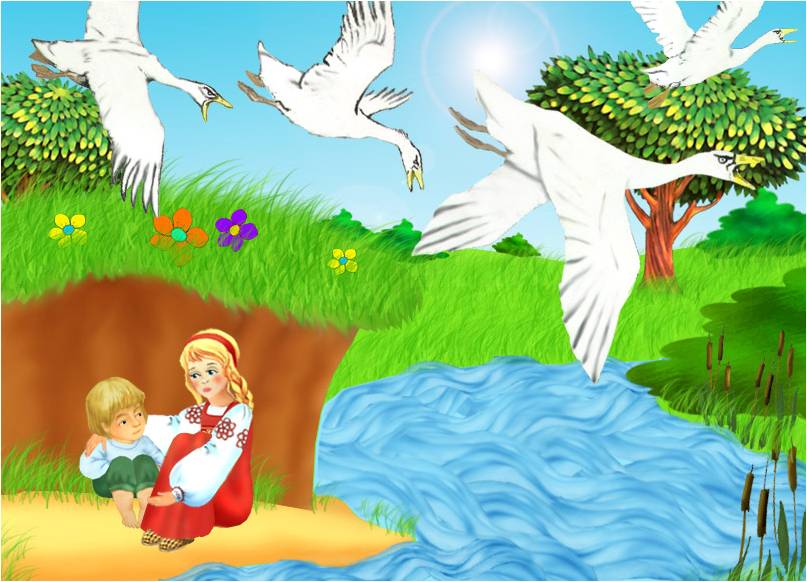 Маша в коробе сидит.
Далеко она глядит…
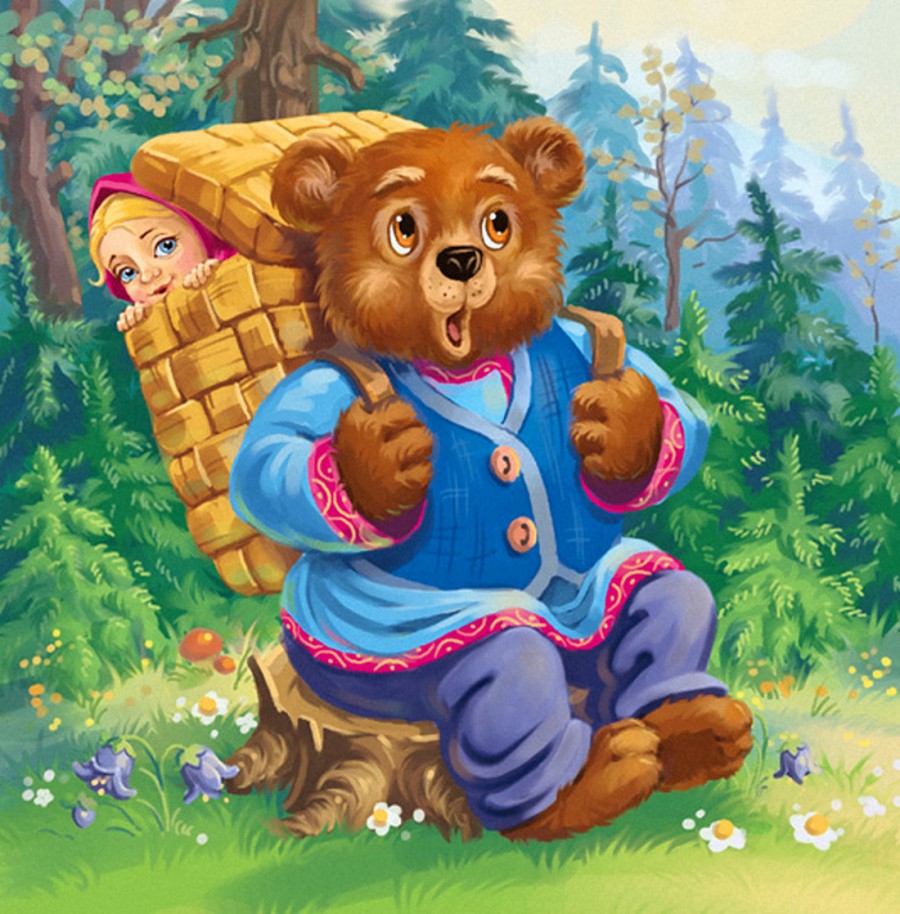 Вёдра в дом идут с водой,
Едет печь сама собой…
Что за чудо, в самом деле?
Это сказка о…
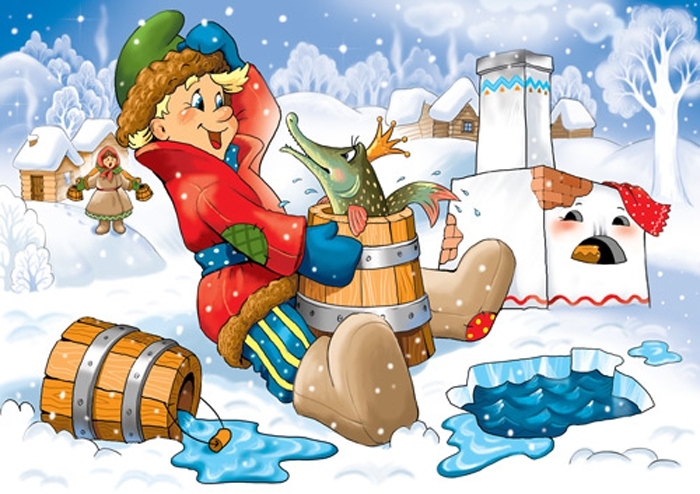 Эх ты Петя — простота,
Сплоховал немножко.
Не послушался кота,
Выглянул в окошко.
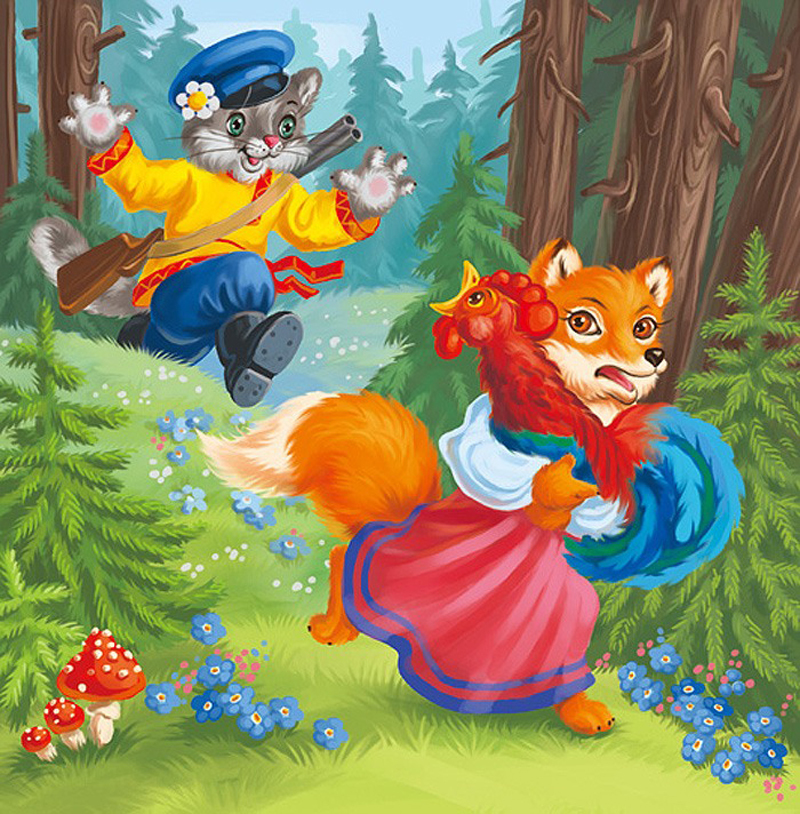 Дедка с бабушкой грустили -- 
деток нету, вот беда.
Дочку снежную слепили
раз зимою в холода.
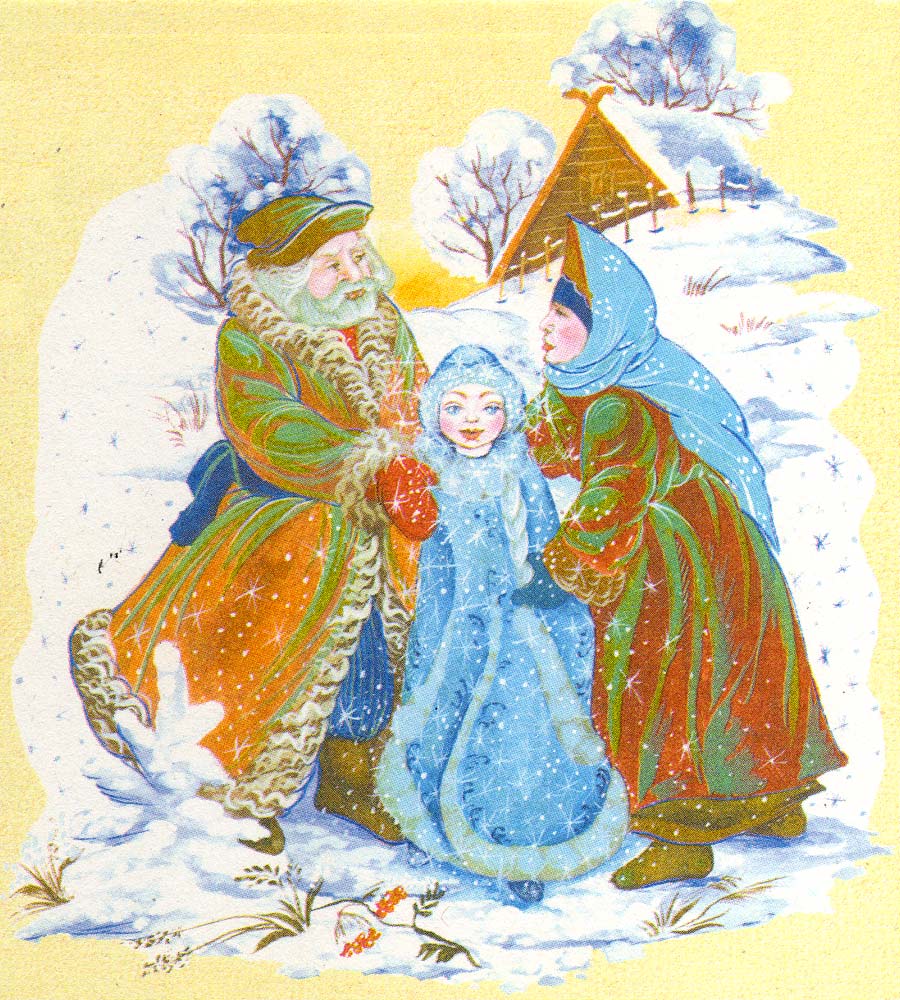 Стрела молодца угодила в болото,
Ну где же невеста? Жениться охото!
А вот и невеста, глаза на макушке.
Зовут ту невесту – Царевна Лягушка!
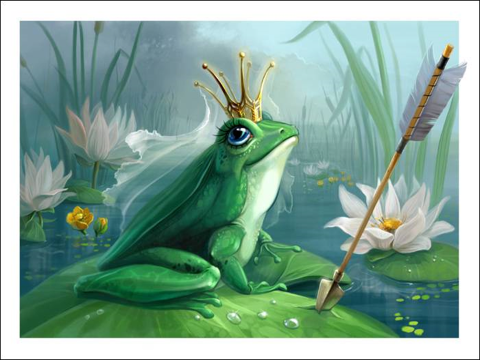 Не послушался братишкаСтаршую сестрицуИ попил из лужицыМутную водицу.Много горя принеслаИм нечистая вода.
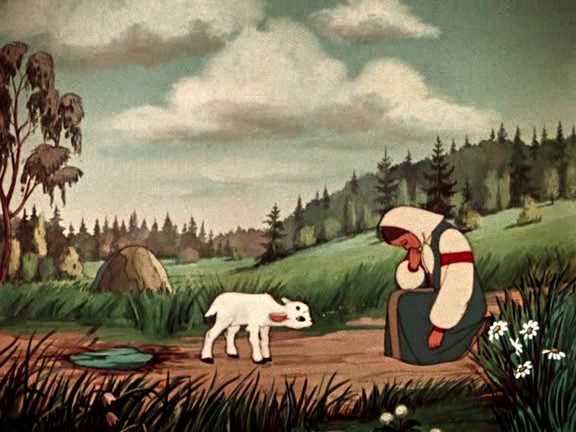